Týden výzkumu a inovací pro praxi a životní prostředí 2023
Recyklace solárních fotovoltaických panelů
Ing. Antonín ŠperlichÚstav chemických procesů AV ČR Praha, sperlich@icpf.cas.cz
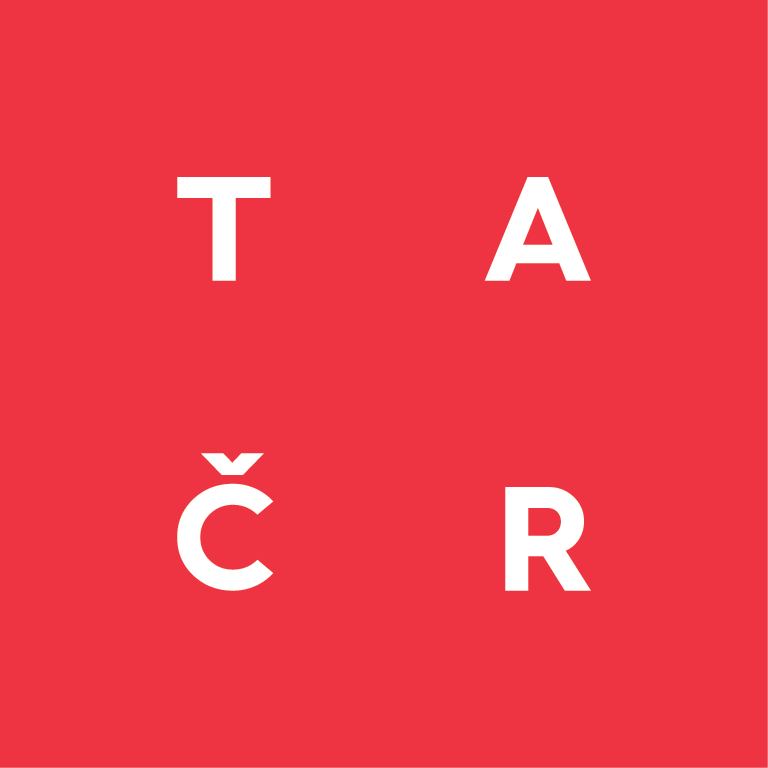 Projekt SS02030008 Centrum environmentálního výzkumu: Odpadové a oběhové hospodářství a environmentální bezpečnost (CEVOOH) je financován se státní podporou Technologické agentury ČR a Ministerstva životního prostředí ČR v rámci Programu Prostředí pro život.
Ing. Antonín Šperlich
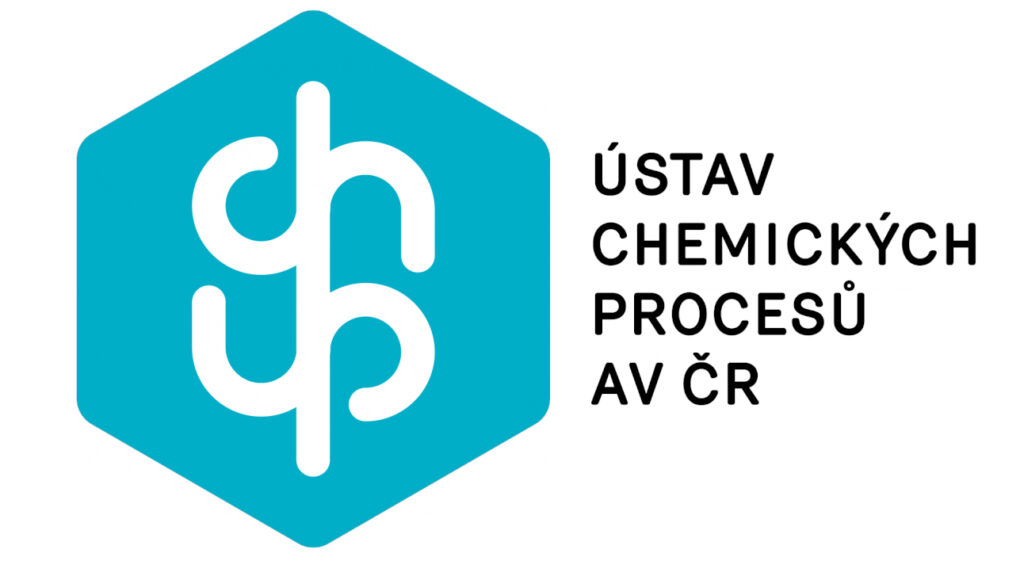 Týden výzkumu a inovací pro praxi a životní prostředí 2023
Úvod – Proč recyklovat solární panely?
Graf neustále rostoucího množství vyřazených solárních panelů
Upraveno podle: Lim, M. S. W., He, D., Tiong, J. S. M., Hanson, S., Yang, T. C. K., Tiong, T. J., Pan, G. T., & Chong, S. (2022). Experimental, economic and life cycle assessments of recycling end-of-life monocrystalline silicon photovoltaic modules. Journal of Cleaner Production, 340. https://doi.org/10.1016/j.jclepro.2022.130796
Ing. Antonín Šperlich
2
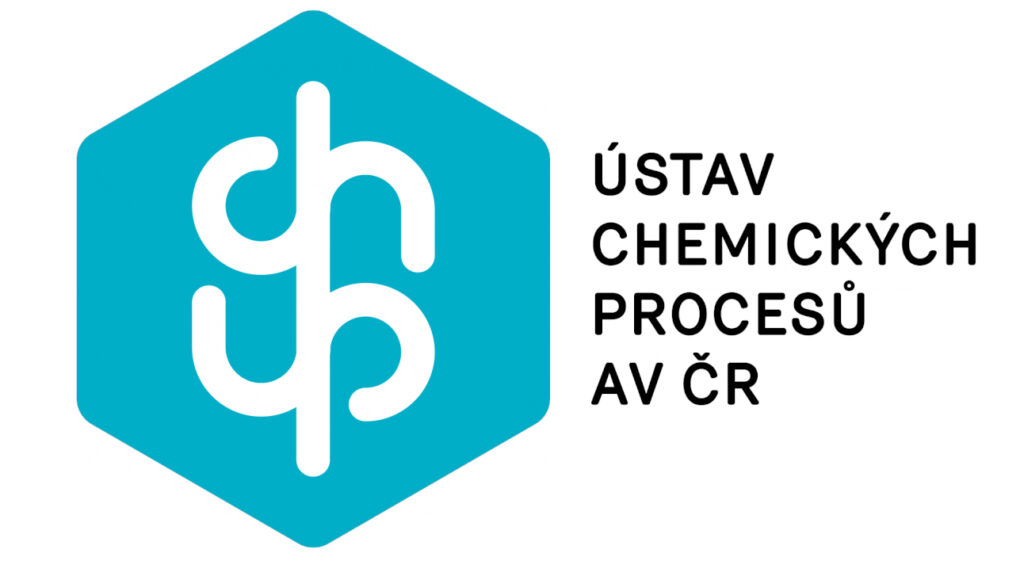 Týden výzkumu a inovací pro praxi a životní prostředí 2023
Typy solární fotovoltaických panelů
Ostatní (nové) technologie
Perovskitový článek
Grätzelův článek
Panely na bázi kvantových teček
Křemíkové
mono-krystalické
poly-krystalické
amorfní
Tenkovrstvé
CdTe
CIGS
Ing. Antonín Šperlich
3
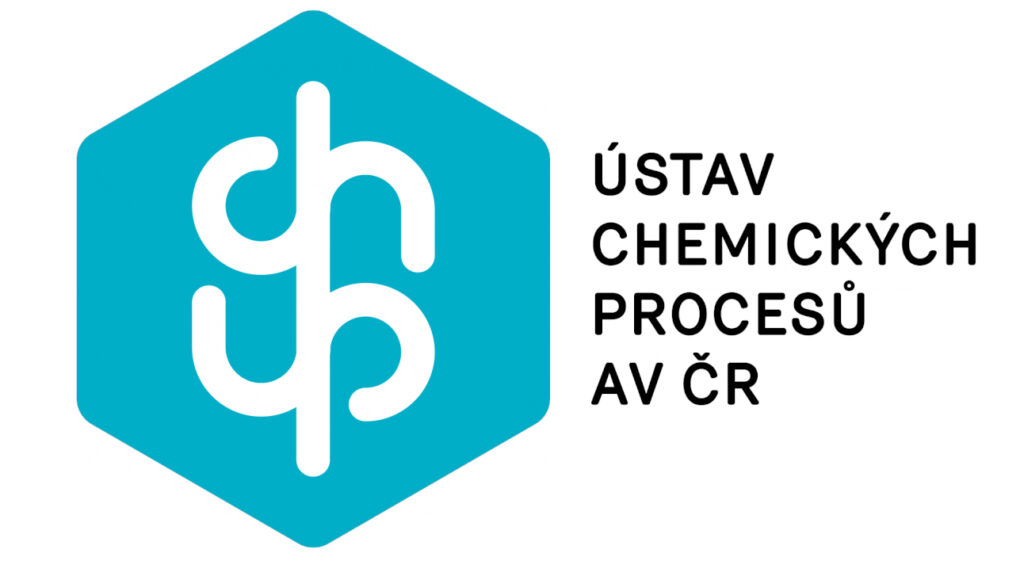 Týden výzkumu a inovací pro praxi a životní prostředí 2023
Struktura křemíkového solárního panelu
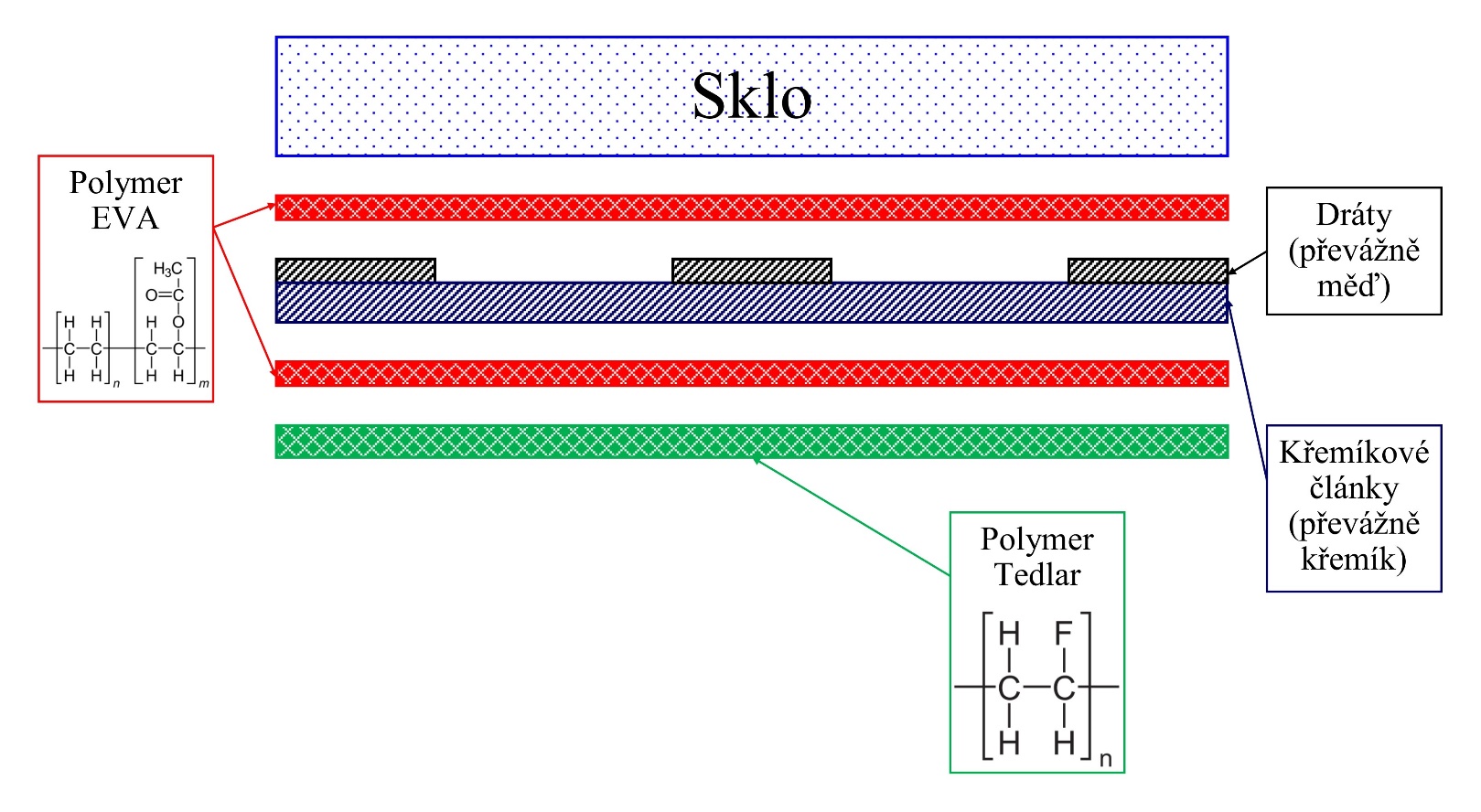 Tenký plát s pěti vrstvami
Sklo, křemíkové článkys dráty a zadní fóliejsou spojeny polymeremEVA
Panel připomíná kompozit
Ing. Antonín Šperlich
4
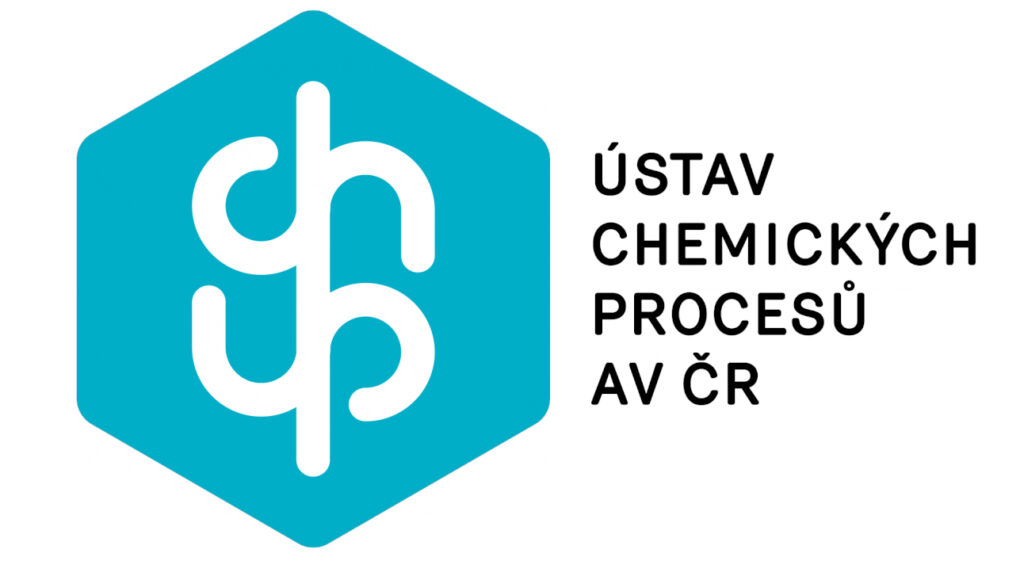 Týden výzkumu a inovací pro praxi a životní prostředí 2023
Hmotnostní složení solárních panelů
Upraveno podle: Lim, M. S. W., He, D., Tiong, J. S. M., Hanson, S., Yang, T. C. K., Tiong, T. J., Pan, G. T., & Chong, S. (2022). Experimental, economic and life cycle assessments of recycling end-of-life monocrystalline silicon photovoltaic modules. Journal of Cleaner Production, 340. https://doi.org/10.1016/j.jclepro.2022.130796
Ing. Antonín Šperlich
5
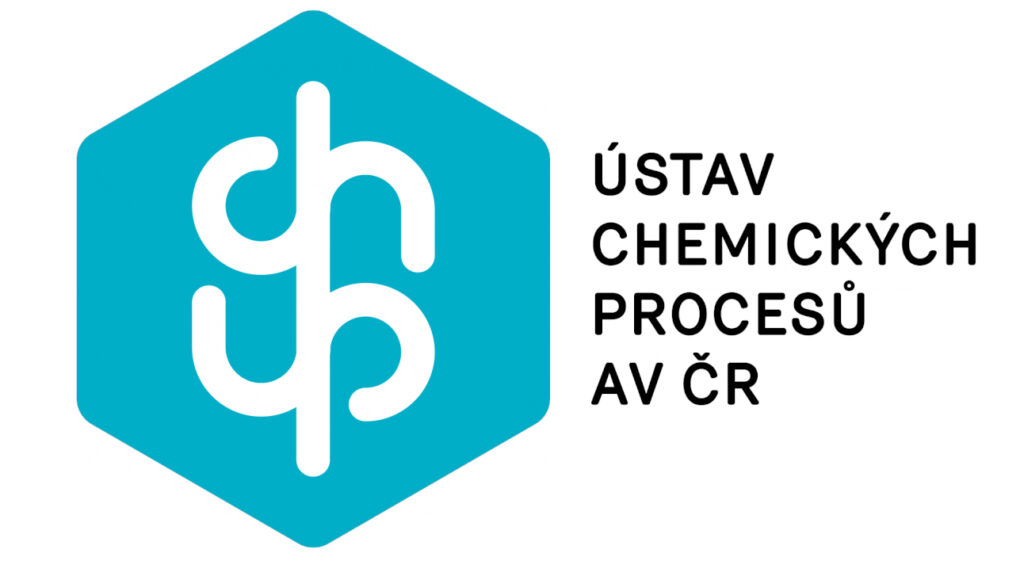 Týden výzkumu a inovací pro praxi a životní prostředí 2023
Struktura výzkumu
Ing. Antonín Šperlich
6
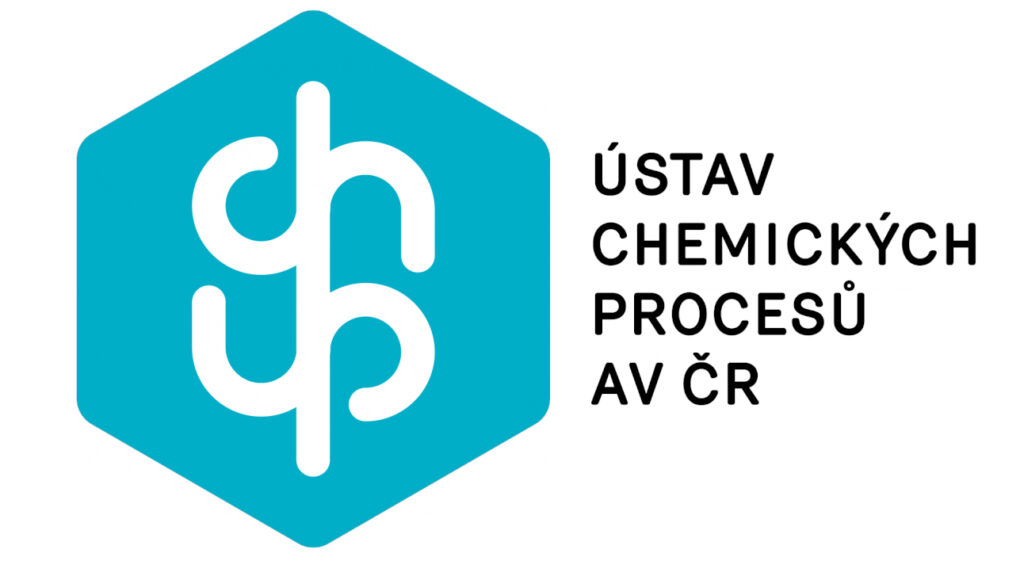 Týden výzkumu a inovací pro praxi a životní prostředí 2023
Charakterizace kovové části panelů
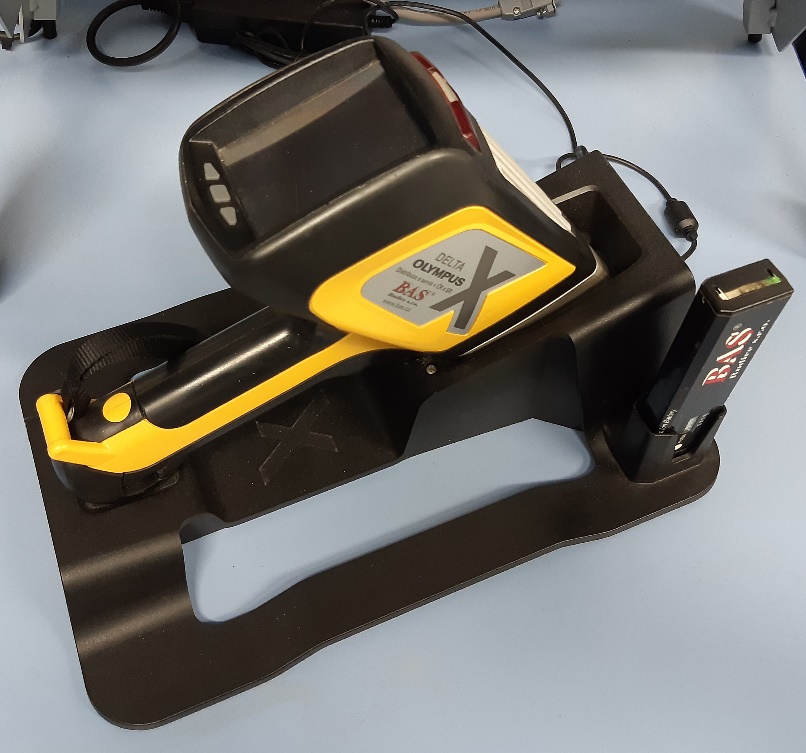 • Přesné koncentrace kovů
• Měď
• Pájka (cín a olovo)
• Stříbro
• Úbytek po loužení
Ing. Antonín Šperlich
7
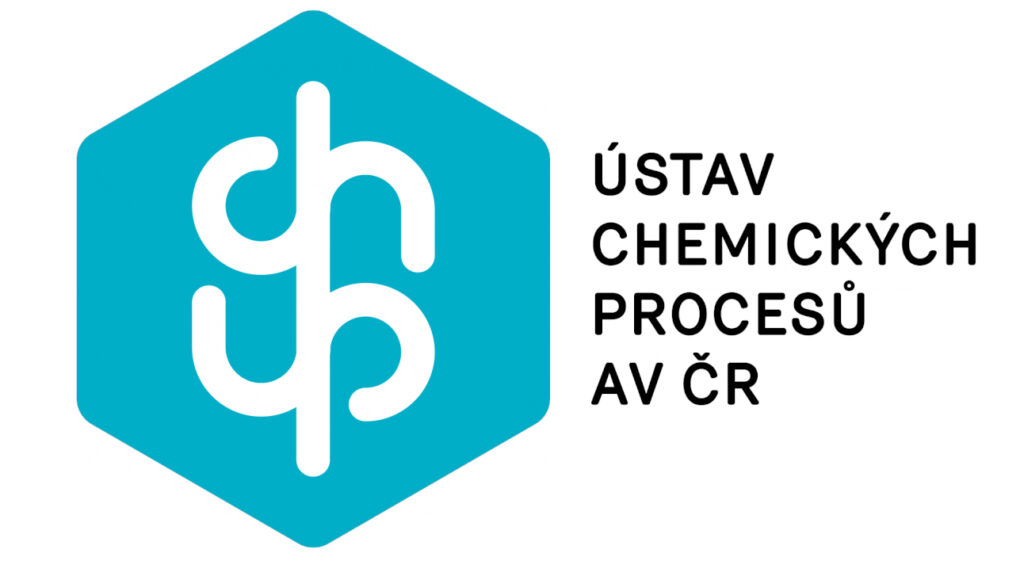 Týden výzkumu a inovací pro praxi a životní prostředí 2023
Složení kovové části panelů
Ing. Antonín Šperlich
8
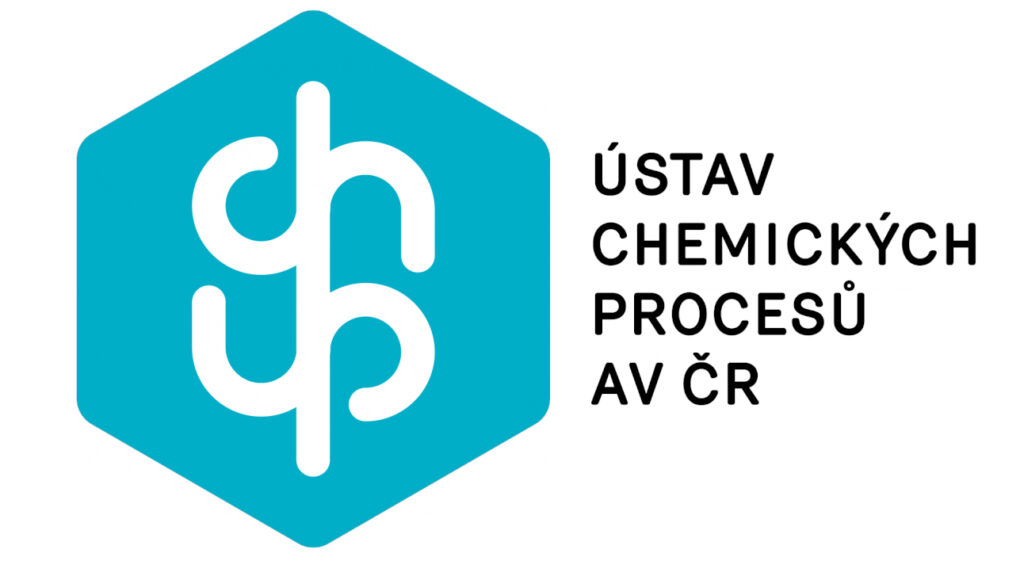 Týden výzkumu a inovací pro praxi a životní prostředí 2023
Možnosti recyklace
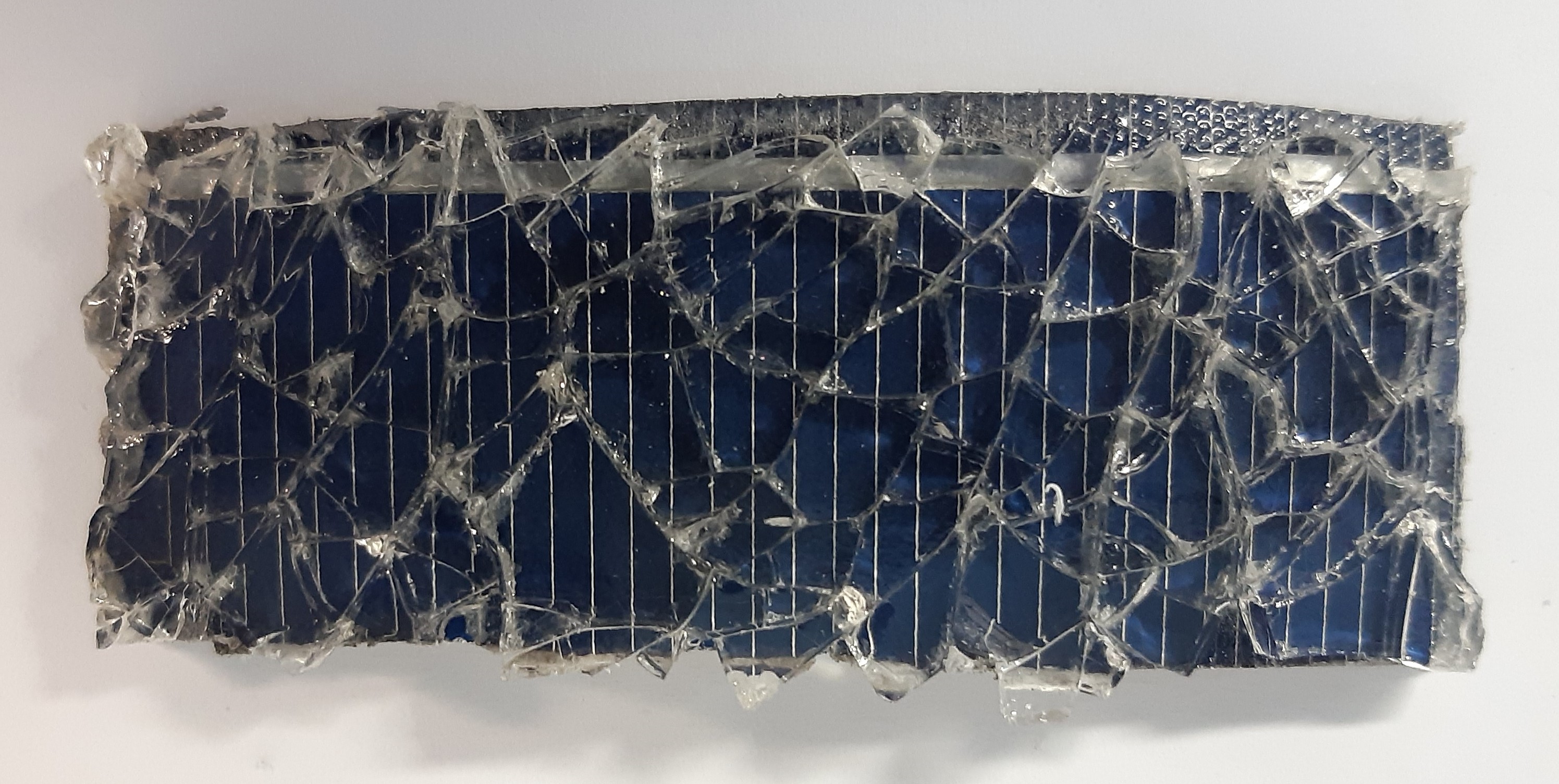 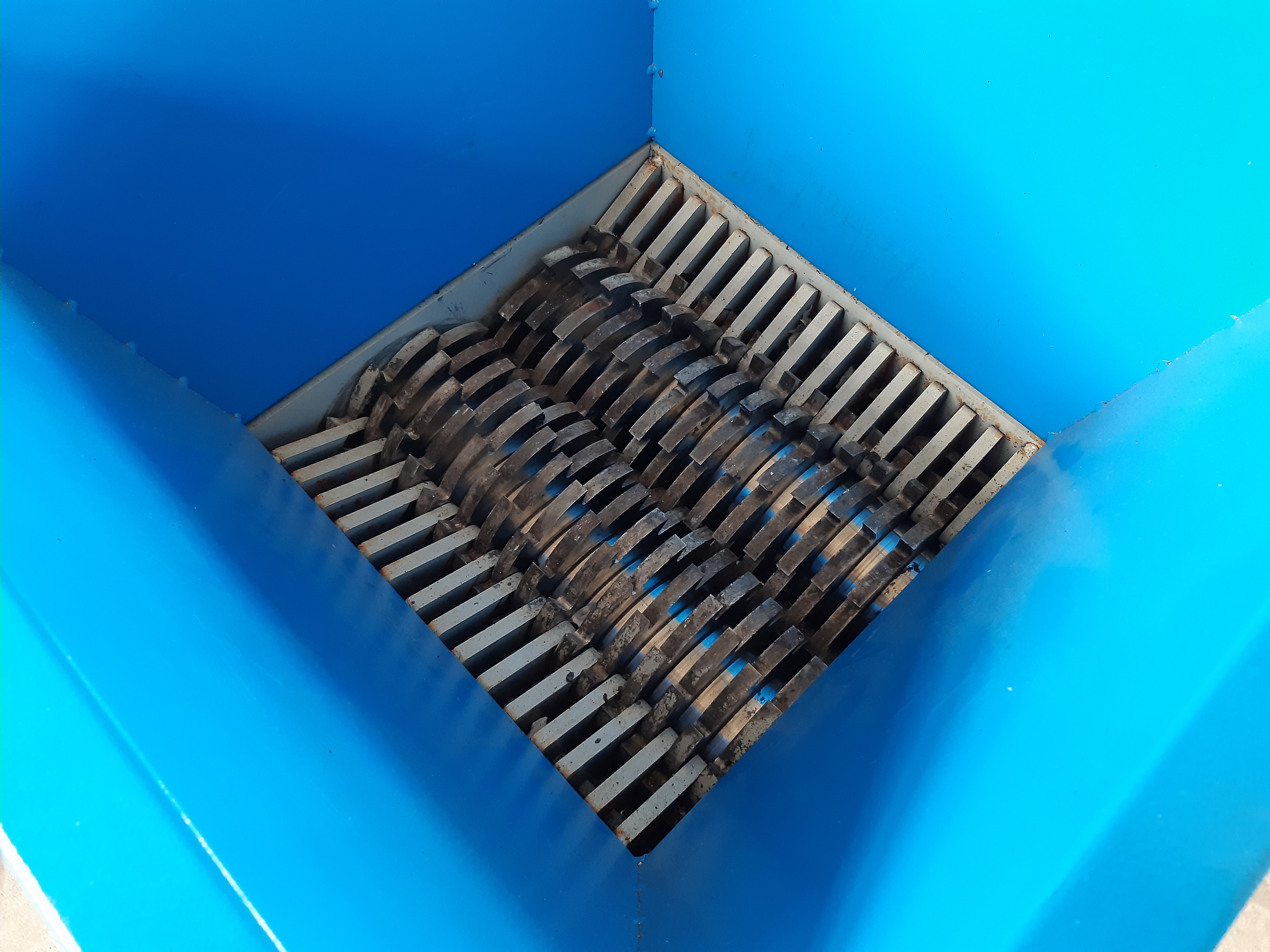 Rozpojování celých panelů na menší kusy
Zejména pomocí namáhání na střih
Selektivní drcení a mletí
Další zmenšení velikosti částic
Odstranění části skla
Tepelné zpracování polymerů
Kyselinové loužení kovů
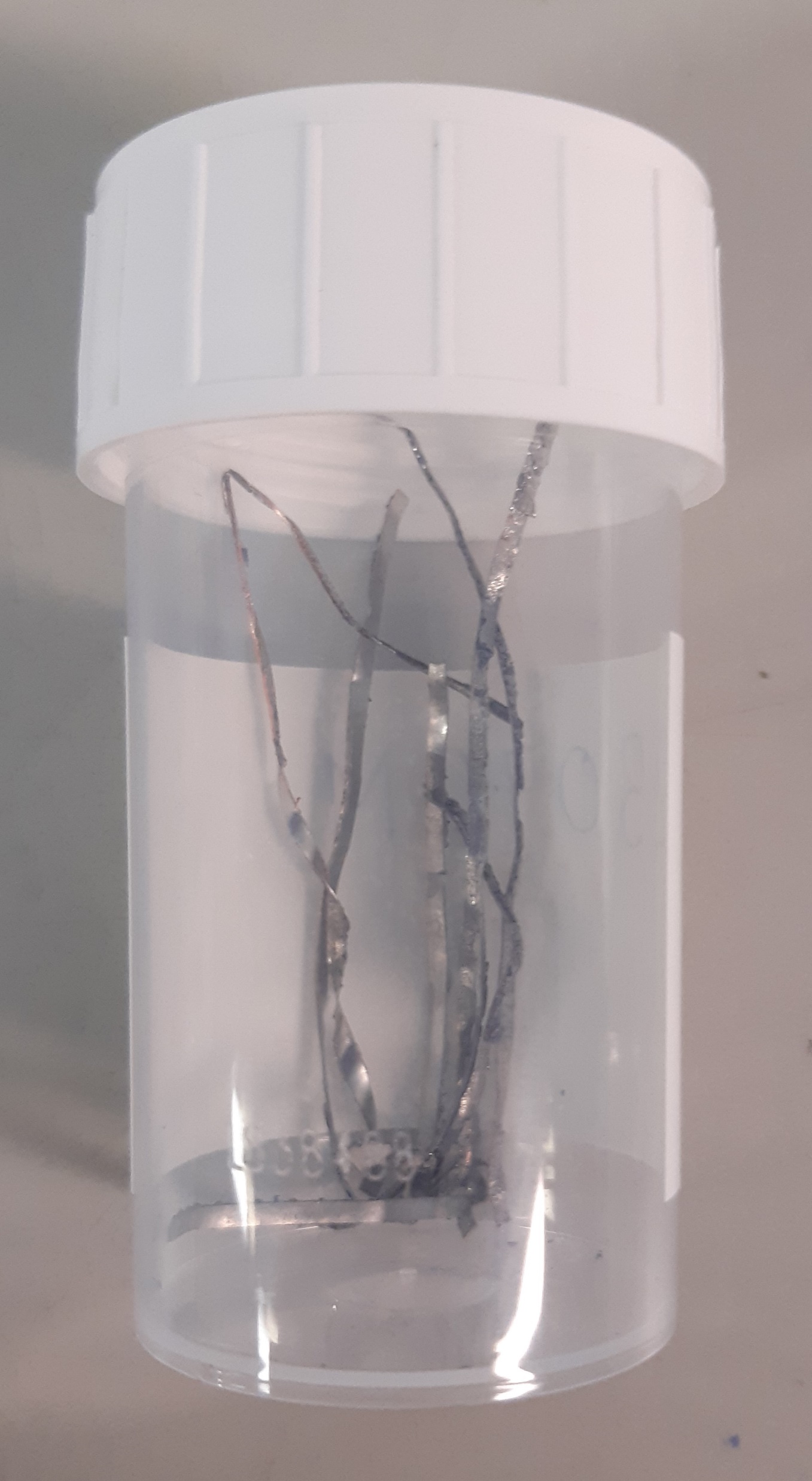 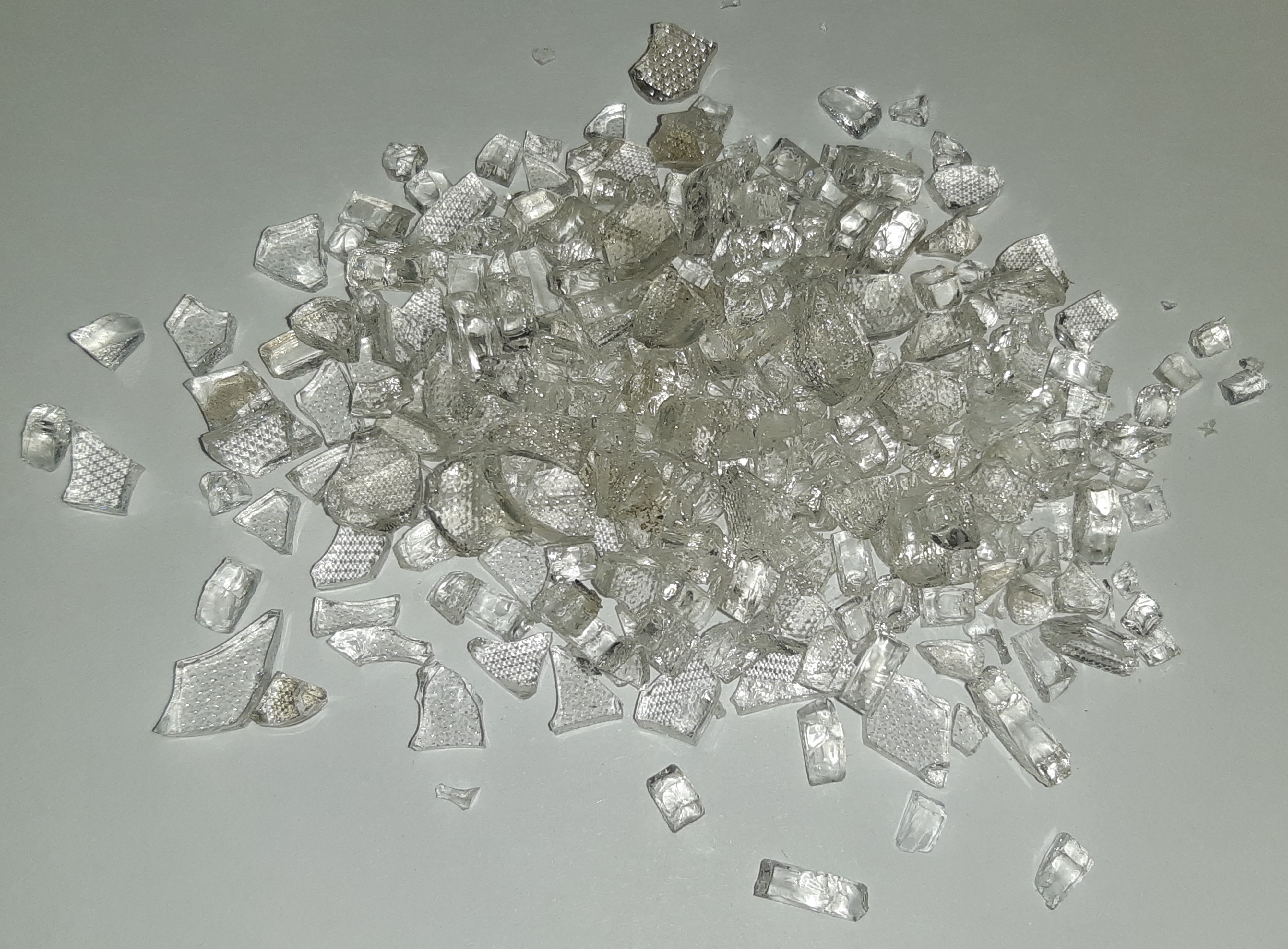 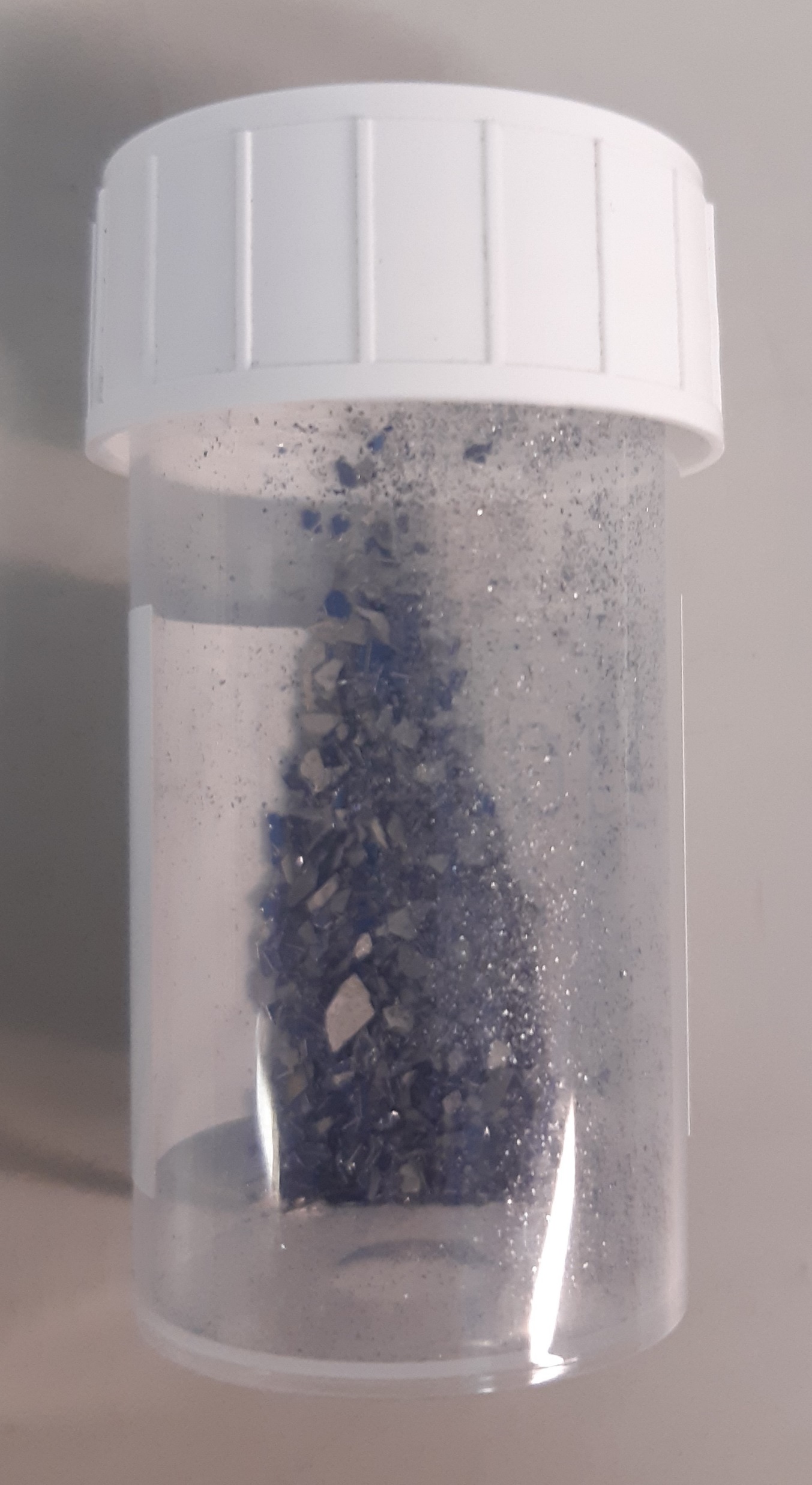 Dráty
Sklo
Křemíkové články
Ing. Antonín Šperlich
9
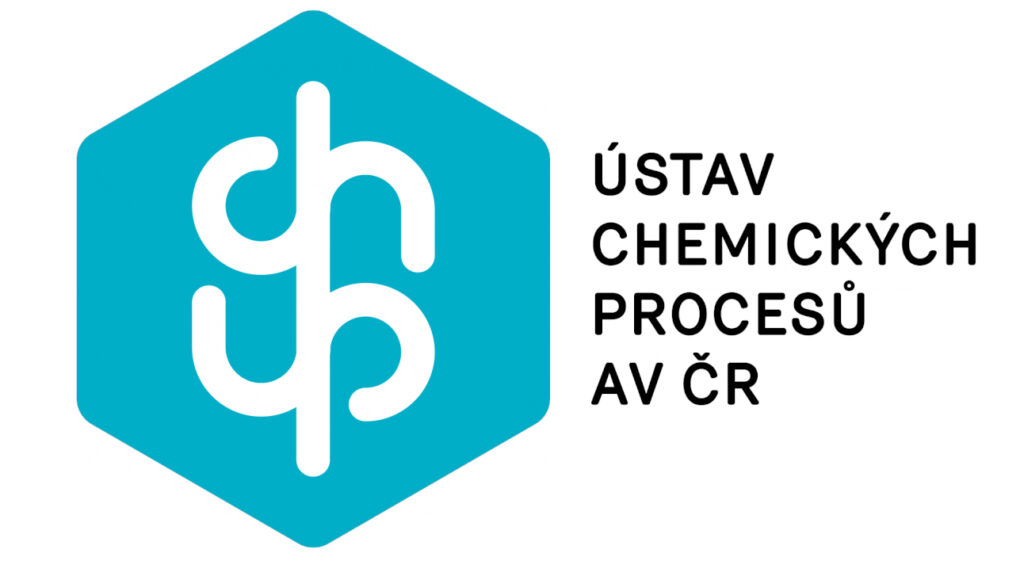 Týden výzkumu a inovací pro praxi a životní prostředí 2023
Závěr
Velký materiálový tok vstupní suroviny
Nutnost zpracování z ekologických (a legislativních) důvodů
Potenciálně zajímavá surovina s vysokým obsahem cenných látek
Ing. Antonín Šperlich
10
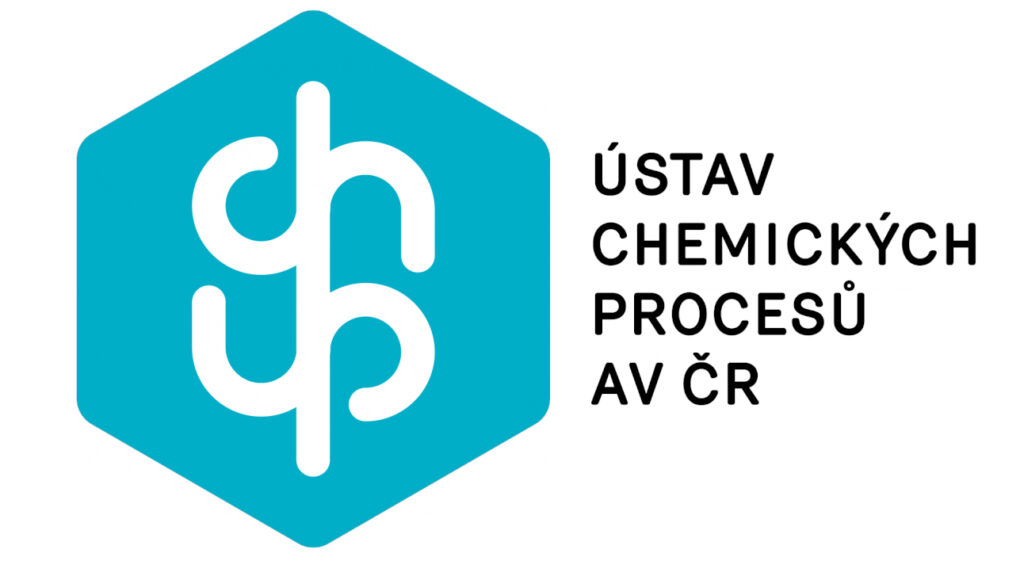 Týden výzkumu a inovací pro praxi a životní prostředí 2023
Děkuji za pozornost
Ing. Antonín Šperlich
11
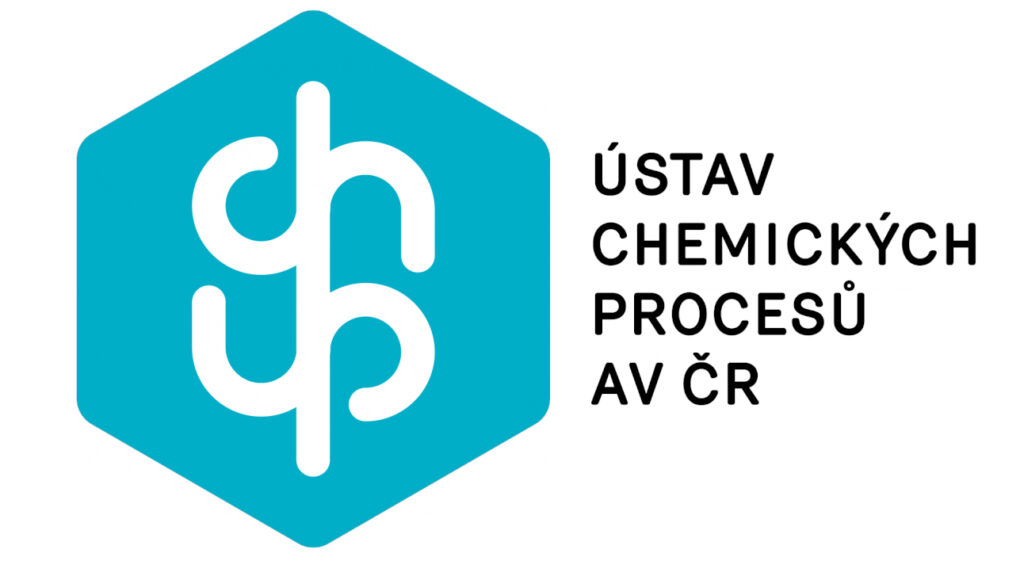